DATE OF LVL COMMITTEE MEETING
PROJECT NUMBER & NAME(Ex. MP10000 CENTURY TOWER)
PROJECT MANAGER
PRESENTATION GUIDELINES
DO NOT INCLUDE FLOORPLANS
Use this template as a guide to build your presentation. Not all slides may be applicable to your project, and additional slides may still be needed.
Read the suggestions in the ‘Notes’ section to help develop the content for each slide.
Throughout the template, refer the resources below to assist with answering questions:
Landscape Master Plan
Campus Master Plan
Future Land Use Element
Historic District & Archaeology
Tree Mitigation Policy
PROJECT NUMBER & NAME
Project Overview
Use this space to provide an Aerial Map showing the projects location.
Example: The project is located at the southeast corner of Gale Lemerand Drive and Stadium Road
Example: The scope of this project is to build a 4,000SF addition
Example: The purpose of the project is..
[Speaker Notes: Use this slide to provide an overview of the project. Answer questions such as: 

Where is the project located? 
What is the purpose of the project? 
What is the scope of the project?]
PROJECT NUMBER & NAME
Site Overview & Conditions
Use this space to provide a closer view of the project's location and/or photos
Example: Currently, the site is primarily used for..
Example: There are two live oaks on site
Example: The project is adjacent to Graham Woods
[Speaker Notes: Use this slide to describe the site. Answer questions such as: 

What is the site currently used for? 
What does the landscape of the site look like? 
Is the project in the campus historic district, or historic impact area? 
Is it adjacent to a lake, pond, wetland, or conservation area? 
What other features need to be shared with the committee about the site or surrounding areas?]
PROJECT NUMBER & NAME
Tree Impacts
Use this space to provide the conceptual site/landscape plan and/or photos
Example: The project will result in the removal of X trees..
Example: No trees proposed for removal are heritage trees
Provide an overview of the tree impacts using the site plan as a visual guide
[Speaker Notes: Use this slide to provide the tree impacts anticipated by the project (building footprint and construction activity). The following information should be included:

Location
Species
Photos
Condition
DBH

A site plan/landscape plan with the tree locations should be provided on this slide. Additional slides can be added if needed. Specify if any of the trees for removal are heritage trees.]
PROJECT NUMBER & NAME
Tree Impact Summary
Example: The project will result in the removal of X trees..
Example: No trees proposed for removal are heritage trees
Provide an overview of the tree impacts using the site plan as a visual guide
[Speaker Notes: Use this slide to provide a summary of the tree impacts. For some projects, a table may be helpful. 

Answer questions such as:

Will these trees be replanted on site?
Will these trees be relocated?
Will the project pay into the tree mitigation fund?
Why is the project choosing this mitigation option?]
PROJECT NUMBER & NAME
Landscape Plan
Use this space to show the landscape plan, or indicate where new plantings will be located on the site
Example: The project is located in precinct 1
Example: The project is using all plant species from the Landscape Master Plan plant palette
[Speaker Notes: If your project is planting trees on site to mitigate tree removals, or is providing landscaping, include this slide. 

Use this slide to present the landscape plan and show compliance with the Landscape Master Plan. 
Does the project follow the plant palette in the Landscape Master Plan (section 7)?
Does the project incorporate native species?
Is the project using the correct site furnishings for its precinct from the Landscape Master Plan (section 7)?

Consider providing images of the proposed plant species]
PROJECT NUMBER & NAME
Sustainability
Use this space to provide a photo, rendering, or other applicable graphic
Example: The project will be pursuing LEED Gold
Example: The project will be incorporating LID features such as..
[Speaker Notes: Use this slide to highlight the sustainability initiatives of the project, if applicable. If this slide does not apply to your project, do not include it in the presentation. Answer questions such as:
Will the project be implementing any LID stormwater features?
Does the proposed planting palette support the University’s goal of being a bee-friendly campus?
Will the project be making any improvements to the site that have not yet been shared with the committee?]
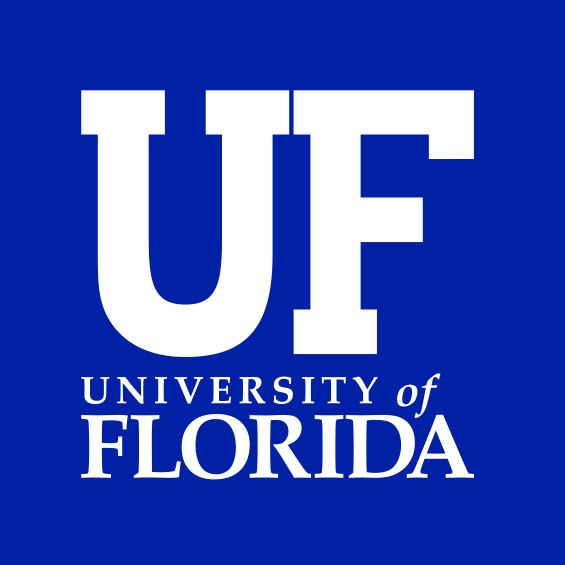 Example: A motion to approve the project as presented.
PROJECT NUMBER & NAME
[Speaker Notes: Draft the desired motion to be made by the committee.]